Ochrona danych osobowych w świetle Rozporządzenia Parlamentu Europejskiego i Rady (UE) 2016/679 z dnia 27 kwietnia 2016 r. w sprawie ochrony osób fizycznych w związku z przetwarzaniem danych osobowych i w sprawie swobodnego przepływu takich danych oraz uchylenia dyrektywy 95/46/WE (ogólne rozporządzenie o ochronie danych) (RODO) w organizacjach turystycznych

Szkolenie 28 marca 2018 roku

Prowadzący: Grażyna Kawczyńska
Przepisy prawa
Kogo dotyczy realizacja ochrony danych osobowych?
Dane osobowe - definicja
Dane osobowe
Dane osobowe
Szczególne kategorie danych osobowych
Szczególne kategorie danych – nowe definicje
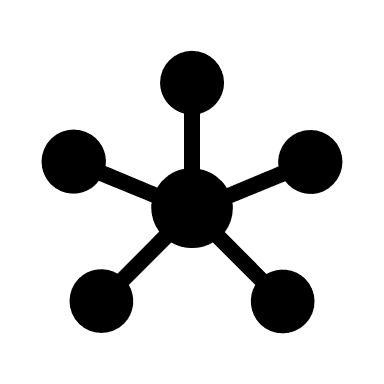 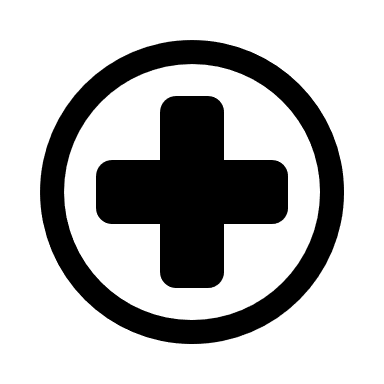 Zbiór danych
Uporządkowany zestaw danych osobowych
dostępnych według określonych kryteriów, 
niezależnie od tego, czy zestaw ten jest 

scentralizowany, zdecentralizowany 
czy rozproszony funkcjonalnie lub geograficznie
Przetwarzanie danych
Operacja lub zestaw operacji wykonywanych
na danych osobowych lub zestawach danych osobowych
w sposób zautomatyzowany lub niezautomatyzowany, takie jak:
Zbieranie
Utrwalanie
Organizowanie
Porządkowanie
Przechowywanie
Adaptowanie lub modyfikowanie
Pobieranie
Przeglądanie

Wykorzystywanie
Ujawnianie poprzez przesłanie
Rozpowszechnianie lub innego rodzaju udostępnianie
Dopasowywanie lub łączenie
Ograniczanie
Usuwanie lub niszczenie
Zasady przetwarzania danych
Zgoda
Legalne podstawy przetwarzania danych zwykłych
Legalne podstawy przetwarzania szczególnych kategorii cz. 1
Legalne podstawy przetwarzania szczególnych kategorii cz. 2
Umowa z osobą fizyczną
Legalna podstawa przetwarzania danych zwykłych
Obowiązek informacyjny
Nie jest podstawą przetwarzania szczególnych kategorii danych
Obowiązek informacyjny
Profilowanie
Dowolna forma zautomatyzowanego przetwarzania
danych osobowych, które polega na wykorzystaniu
danych osobowych do oceny niektórych czynników osobowych osoby fizycznej, w szczególności do analizy lub prognozy aspektów dotyczących efektów pracy tej osoby fizycznej, jej sytuacji ekonomicznej, zdrowia, osobistych preferencji, zainteresowań, wiarygodności, zachowania, lokalizacji lub przemieszczania się
Administrator
Osoba fizyczna lub prawna, 
organ publiczny, 
jednostka lub inny podmiot, 

który samodzielnie lub wspólnie ustala cele i sposoby przetwarzania
Zadania administratora cz. 1
Zadania administratora cz. 2
Zadania administratora cz. 3
Zadania administratora cz. 4
Podmiot przetwarzający
Osoba fizyczna lub prawna,
organ publiczny, jednostka lub inny podmiot, który przetwarza
dane osobowe w imieniu administratora
Jeżeli przetwarzanie ma być dokonywane w imieniu administratora, korzysta on wyłącznie z usług takich podmiotów przetwarzających, które zapewniają wystarczające gwarancje wdrożenia odpowiednich środków technicznych i organizacyjnych, by przetwarzanie spełniało wymogi RODO i chroniło prawa osób, których dane dotyczą
Podmiot przetwarzający - podpowierzanie
Nadzór nad przetwarzaniem
Inspektor ochrony danych
przetwarzania dokonują organ lub podmiot publiczny, z wyjątkiem
      sądów w zakresie sprawowania przez nie wymiaru sprawiedliwości

główna działalność polega na operacjach przetwarzania, które ze względu na swój charakter, zakres lub cele wymagają regularnego i systematycznego monitorowania osób, których dane dotyczą, na dużą skalę

główna działalność administratora lub podmiotu przetwarzającego
     polega na przetwarzaniu na dużą skalę szczególnych kategorii
     danych osobowych oraz danych osobowych dotyczących wyroków 
     skazujących i naruszeń prawa
Naruszenie ochrony danych
Powiadamianie
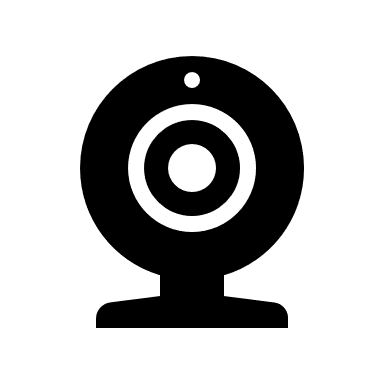 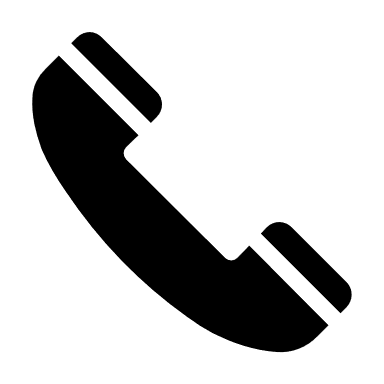 Prawa osoby, której dane dotyczą
Prawo do odszkodowania (82)
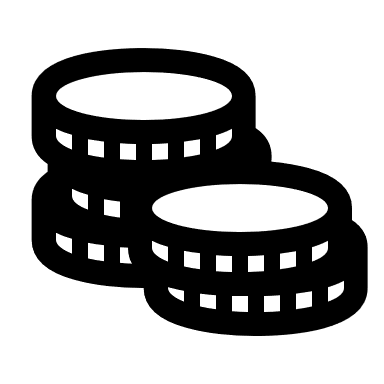 Środki ochrony prawnej
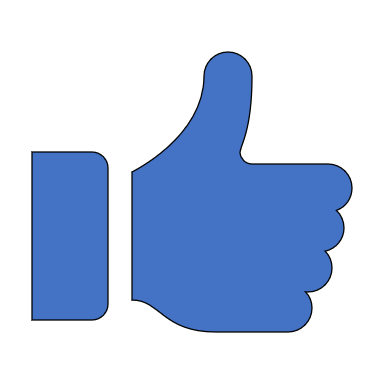 Dziękuję za uwagę
GRAŻYNA KAWCZYŃSKA 

e-mail: ofabi@ofabi.pl  
 
tel.: 516 280 427
© Wszelkie prawa zastrzeżone. Wykorzystywanie bez zgody twórcy zabronione.